Classical Mechanics
Oscillations
1
Recall that if a force depends only on position, x, then it can be written in terms of a potential function V(x) where: 
                                                  conservative force
So that:
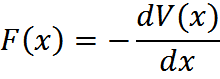 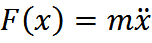 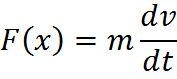 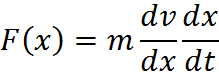 2
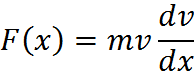 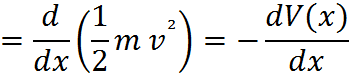 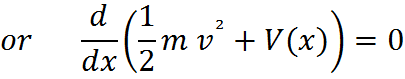 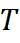 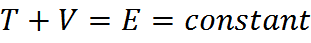 3
The effect of the potential function can always be 
     visualized as a ball rolling in a trough:





The component of the normal force in the x-direction is the same as the force produced by the given potential.
   A special case, but one of great importance is the force produced by a linear spring:
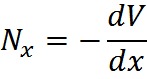 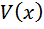 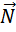 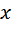 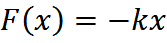 4
The potential energy function is 
    for any arbitrary constant C, which we can pick for convenience.(i.e. C=0 if it helps…)
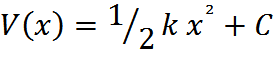 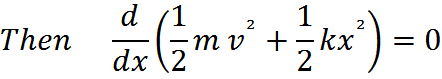 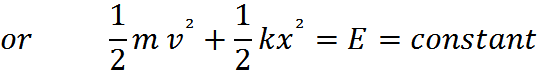 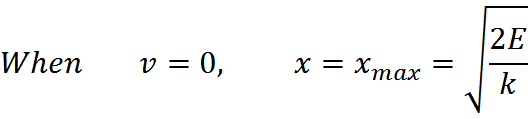 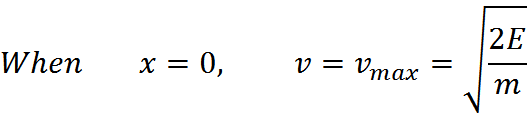 5
You might recognize this as the  equation for an ellipse in the x-v  plane. This analysis is used frequently when trying to visualize the solutions to problems with periodic time structure. In this simple case it looks like this:
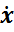 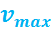 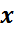 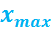 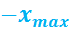 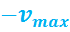 6
What is the analytic solution to the equations of motion? 


This is a second order linear differential equation with constant coefficients.
In this case , the equation is homogeneous.
Try solutions of the form                     :
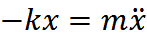 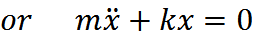 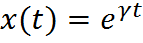 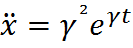 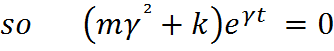 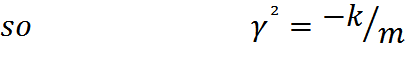 7
must be complex:


So a general solution is of the form


Where A and B are chosen to satisfy the initial conditions.

There are other equivalent ways to write this using for example:
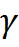 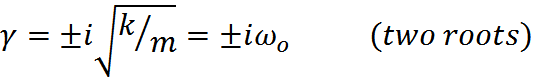 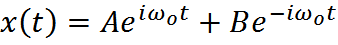 8
or




So another way to write the solution is:

    or even

You can explicitly check that each of these is a solution.
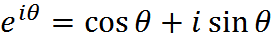 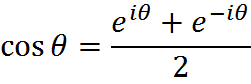 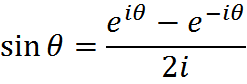 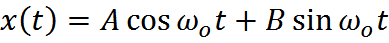 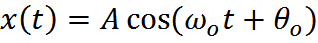 9
Various useful results:
Period of oscillation

Frequency of oscillation


Initial conditions:
Suppose we know     and      at t=0. What are the constants of integration in the solution?
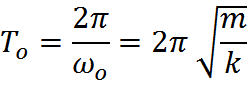 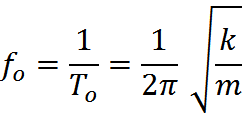 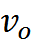 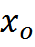 10
Consider the solution in the form:
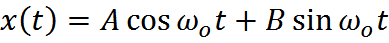 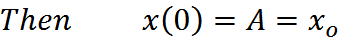 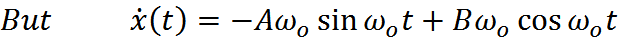 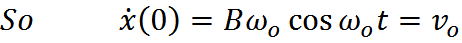 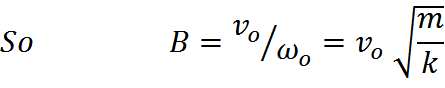 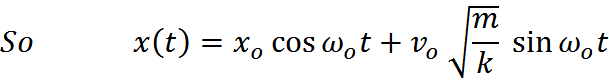 11
Another useful form of the solution is:
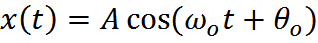 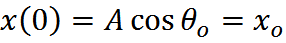 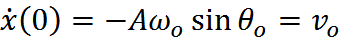 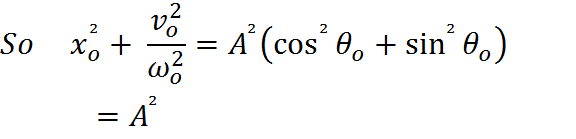 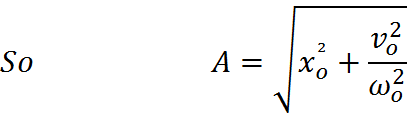 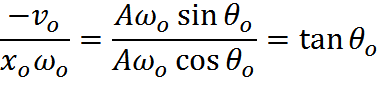 12
Why is this of such general use?
 Any system with a “restoring force” will have a potential function with a local minimum around which the system will oscillate.

The simplest approximation for the force is a linear one:
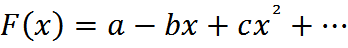 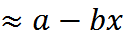 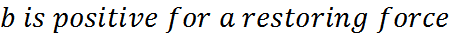 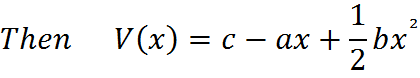 13
The minimum is located at
   with the change of variables,

The minimum of         is at           .

Then
    and the system oscillates with frequency
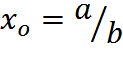 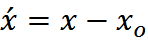 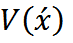 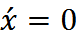 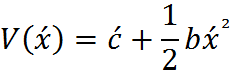 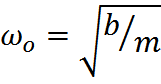 14
Example:  A simple pendulum
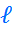 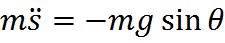 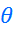 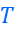 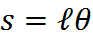 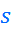 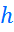 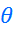 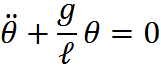 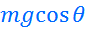 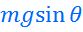 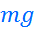 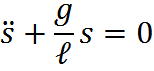 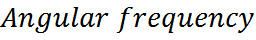 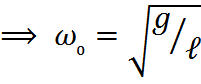 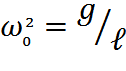 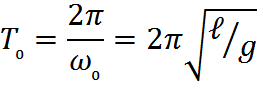 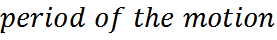 15
The tangential component               of the 
    gravitational force always acts toward          , opposite the displacement of the bob from the lowest position.
The tangential component is a restoring force.
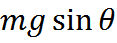 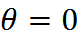 16
In reality, most oscillating systems need to be driven in order to maintain the same amplitude over long periods of time. If they are not driven, the oscillations die out. One way to account for this loss of energy is by a linear damping term in the force:



Then is another second-order linear differential equation with constant coefficients.
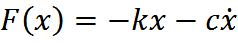 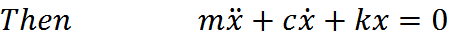 17
A general form of the solution might be:







There are now three special cases that depend on the 
       nature of these roots:
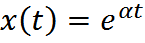 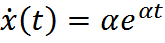 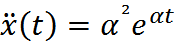 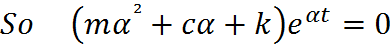 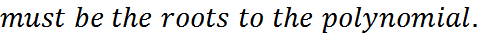 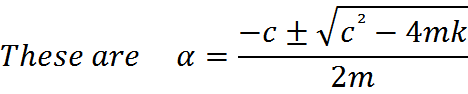 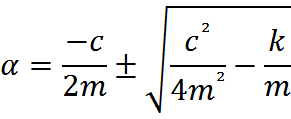 18
Case 1:   Overdamped
If both roots are purely real.
      This happens when

     If this is the case then we can write              and




Notice that     and     are always< 0. 
      This is called overdamped. (q  > 0), q is real .
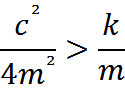 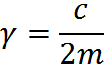 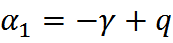 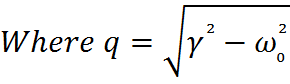 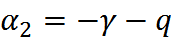 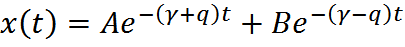 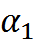 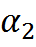 19
Case 2: Underdamped Oscillations

If                   then                         where
      


In this case, solutions are of the form:


Oscillations are reduced in amplitude by the         terms.
Frequency is lower than with no damping.
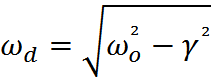 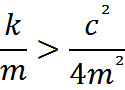 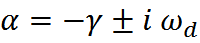 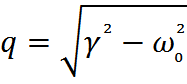 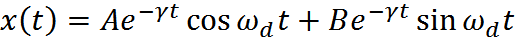 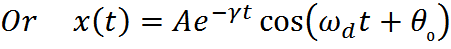 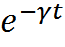 20
Underdamped.

     : Angular frequency of the underdamped harmonic oscillator.

     : Angular frequency of the undamped harmonic oscillator.

  There is one other possibility:            in which case there are two roots that are degenerate.
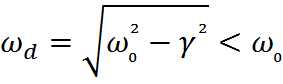 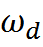 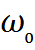 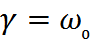 21
Case 3:  Critically damped
            (q real = 0)

In this case, the solution is of the form:


Sometimes we can characterize how rapidly an 
      oscillating system loses energy by a parameter called 
      the quality or Q-value.
                   Large Q: Slowly loses energy.
                     Small Q: Rapidly loses energy.
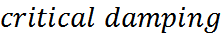 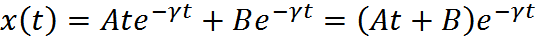 22
Case 3:




Q-factor  determined how quickly the oscillator lost energy.

If γ is large  Q is small  quickly energy loss.

Large Q  slower energy loss.
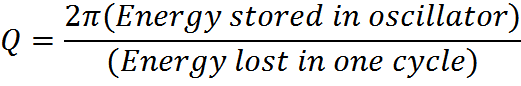 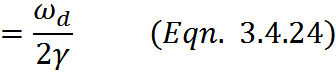 23
Undamped Oscillating frequency =

Damping factor = 

Damped oscillation frequency =
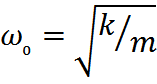 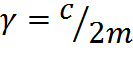 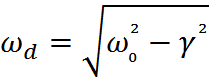 24
Quality of a swing at a park:
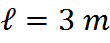 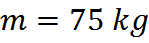 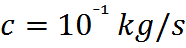 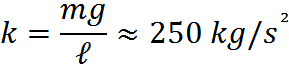 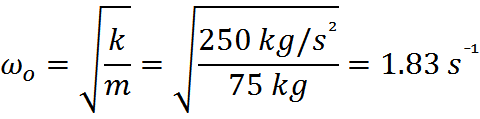 25
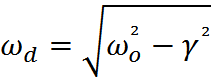 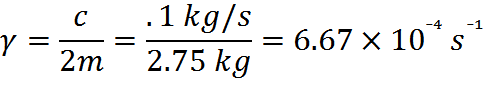 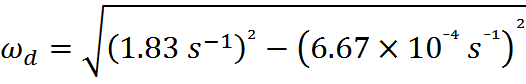 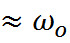 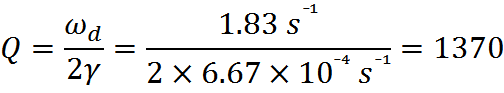 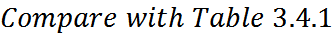 26
Energy Considerations:

The total energy of the damped harmonic oscillator is given by the sum of the kinetic and potential energies.


This is constant for the undamped oscillator, as stated previously.

Now, the differential equation of motion is
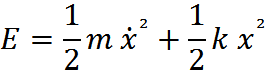 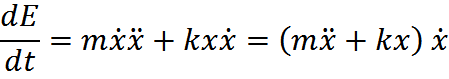 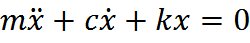 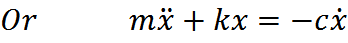 27
Thus, we can write:


  for the time rate of change of total energy.
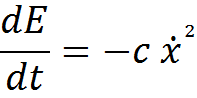 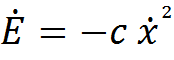 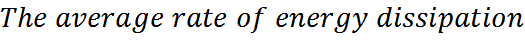 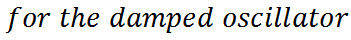 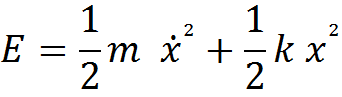 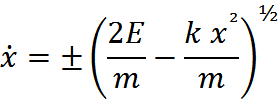 28
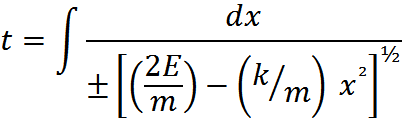 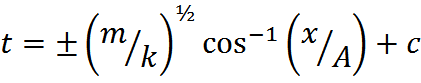 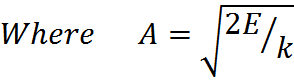 29
Forced Harmonic Motion:

      We consider a special case where F(t) is periodic.

General observations:
At very low driving frequencies, the solution follows the driving force:

       Next, if
 
      then energy might be put into the oscillator by the driving force faster than it is dissipated by the damping force.
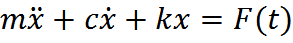 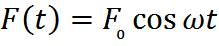 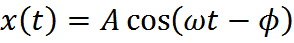 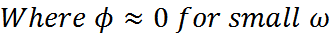 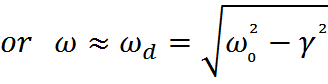 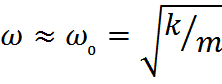 30
In this case we might expect large values of A.
      (Not so obvious what ϕ would be)

At very high frequencies, the driving force becomes very ineffective,

       General behavior:
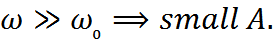 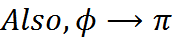 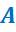 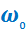 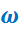 31
Follow the explanation in the text:
Suppose we write                              which is really two separate functions for real and imaginary parts :
32
Equate real and imaginary parts:
33
Next, we write these in terms of the variables we are
      familiar with:
34
Does this have the expected properties?
35
At what frequency is A(ω) maximal?
Close to ω=ω₀ , but not exactly.
36
ω≠0 , so this is satisfied when:
Recall that
So at resonance:
Slightly lower frequency than ω₀ and ωd .
37
How narrow is the resonance peak?
      Exactly how close does ω have to be to ωr to get large amplitudes?
One way to characterize widths like this is FWHM.
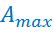 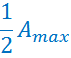 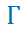 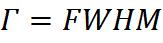 38
39
What value of ω will make E = ½ Emax?
      Or equivalently, A= (1/√2  )Amax   since E α A2.
Turns out to be ω =ωr  ± γ.
So the width of E at ½ maximum is 2γ.


So Q is a measure of how sharp the resonance is.
40
Electrical-Mechanical Analogs:
Mechanical

x      Displacement

x˙         Velocity

m    Mass 

k     Stiffness

c     Damping resistance

F    Force

Electrical

q       Charge

q˙=i  Current

L       Inductance

c-1     Reciprocal of capacitance

R       Resistance

V       Potential difference
41
What if F(t) is not simply F(t)= F₀ cosωt ,but is still periodic?  i.e. F(t+T) = F(t)
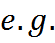 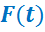 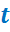 The angular frequency will be
An arbitrary periodic function can be expressed as a sum of sin and cos functions:
42
Example:
43
Example:
44
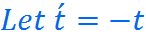 45
The sinωt  term vanishes at both limits.
The cosωt  term leaves.
46
What if F(t)=0  for t<0 ?
Then the methods just described will not work. But other methods will work.
Laplace transforms.
Numerical methods (almost always work).
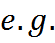 47
The solution is:
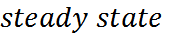 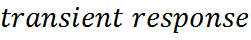 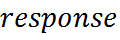 In general, the transient behavior dies out because of the Factor
48
A second order differential equation can be written as a system of two first order equations.

Example:
49
Nonlinear Oscillations:
 Consider the simple pendulum
     The velocity is 
     The differential equation is:
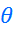 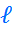 m
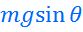 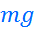 50
If θ is small then


We know how to solve this.
The period of oscillation is

What if we choose not to ignore        ?

In general we can write                           where                is small. 
    
Here, λ can be made rather small by making l  very large.
51
We know that if λ=0  the solution would be: 


So we attempt a solution of the form:
52
We can’t find a value of ω that will make this work so we try
    a solution of the form:

    where we expect that λB is θ(λ) since this term is not 
    present as λ0.
53
54
Initial conditions:
   Suppose at t=0 that θ(t)=θmax
55
Example:
56
General observations:
The frequency depends on the amplitude
Higher order harmonics are excited.
57
Example:
Undamped harmonic oscillator:
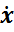 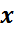 58
Underdamped harmonic oscillator:
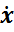 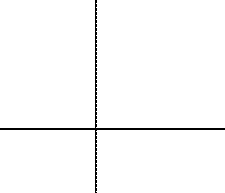 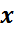 59
Forced harmonic oscillator:
Equilibrium length of spring is l.
Force is F=−k(x − y)+const
If we arrange that y is a function of t, then

                                           k y(t) : represents the driving force.
Alternatively, we can write
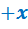 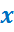 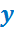 60